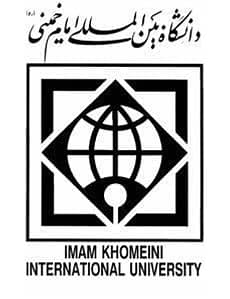 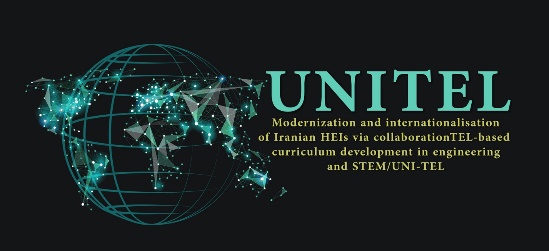 FACULTY OF SOCIAL SCIENCE
INDUSTRIAL MANAGEMENT DEPARTMENT
Modernization and Internationalisation of Iranian HEIs via collaborative TEL-based curriculum development in engineering and STEM
Mohsen Alvandi
Assistant Professor
Industrial Management Dept.
March 2022
Topics
2
March 2022
[Speaker Notes: The teacher starts the lesson describing the topics he/she will cover. All lessons always start with this formula: "In this lesson we will talk about: Topic 1 Topic 2 Topic n”.]
To share the expriences gained from the virtual courses related to each of the topics assigned from UNI-TEL to IKIU
Objectives
3
March 2022
M2-2: Engaging and motivating students with real-world problems in STEM teaching
The following methods are used to engage students in the real world: 
In the first method: Doing the course project in an organization or factory and writing the reports and experiences the course material in a practical and real way. 

In the second method, giving the real cases from the industry (in written form or in documentaries) for  analyze based on the content of the case. 

In the third method: asking the student to film and sending  the gained experience from doing some of the course content by mobile phone. 

In the fourth method in the classroom,  Asking the students to exchange such experiences with each other and review the result in the form of a report and send it for evaluation and grading.
4
March 2022
[Speaker Notes: The slides must be written with sobriety, without the use of too many colors (strictly necessary) and with short sentences. Line spacing 1-1.5.
Links to movies, pdfs, web pages and so on can be inserted. All hyperlinks must be openable from the ppt. 
If there are hyperlinks in the slide, it is advisable to indicate, in the notes field, when the content of the link will be commented: before, after or simultaneously with the mouse click that opens the hyperlink. It is necessary for the Production (USGM) to acquire in advance all the videos downloaded from the Web (for example from YouTube).]
M2-3:Student engagement and motivation through voluntary subject choice and flexibility in STEM teaching
First : Asking challenging questions in the classroom 

Second: Providing cases to student teams for analysis in the workshop sessions and encouraging the best analysis

Third: Presenting the subject by volunteer and talented students with the help of the instructor in class
 
Fourth: Participating the most of students during the classes
5
March 2022
[Speaker Notes: The slides must be written with sobriety, without the use of too many colors (strictly necessary) and with short sentences. Line spacing 1-1.5.
Links to movies, pdfs, web pages and so on can be inserted. All hyperlinks must be openable from the ppt. 
If there are hyperlinks in the slide, it is advisable to indicate, in the notes field, when the content of the link will be commented: before, after or simultaneously with the mouse click that opens the hyperlink. It is necessary for the Production (USGM) to acquire in advance all the videos downloaded from the Web (for example from YouTube).]
M2-5:Case example(s) of online implementations of STEM
Examples of students engaging in a real-world example:

 The first case: Asking the experienced people who have worked in a specialized field related to the course to attend the class and share their experiences with the students. Such as: experience with software BPMS.
 
In the second method: Giving the real cases from the industry (in written form or in documentaries) to analyze based on the content of the case. Like YouTube videos about product line layouts as well as work accident videos.

In the third method: Asking the student to film and send the gained experience from doing some of the course content with a mobile phone. Like method “5S”.
6
March 2022
[Speaker Notes: The slides must be written with sobriety, without the use of too many colors (strictly necessary) and with short sentences. Line spacing 1-1.5.
Links to movies, pdfs, web pages and so on can be inserted. All hyperlinks must be openable from the ppt. 
If there are hyperlinks in the slide, it is advisable to indicate, in the notes field, when the content of the link will be commented: before, after or simultaneously with the mouse click that opens the hyperlink. It is necessary for the Production (USGM) to acquire in advance all the videos downloaded from the Web (for example from YouTube).]
M6-1:Strategies and policies supporting development
The first case is teaching as a continuous process in the form of teaching, then evaluation and feedback to students each week.
 Second, engaging the student in the real world with diverse and complementary forms.
 Third, the classroom administration interactively addresses directly with the student's name to provide feedback and participate in class discussions. 
Fourth, holding a workshop with teamwork at appropriate intervals for practice. 
Fifth, display of students' acquired scores in Excel format in the classroom for transparency and competition.
 Sixth, distribution of the total score during the semester based on the results of students' work. 
Seventh, class management is based on the instructions and regulations governing the class, which are announced and taught at the beginning of the semester.
7
March 2022
[Speaker Notes: The slides must be written with sobriety, without the use of too many colors (strictly necessary) and with short sentences. Line spacing 1-1.5.
Links to movies, pdfs, web pages and so on can be inserted. All hyperlinks must be openable from the ppt. 
If there are hyperlinks in the slide, it is advisable to indicate, in the notes field, when the content of the link will be commented: before, after or simultaneously with the mouse click that opens the hyperlink. It is necessary for the Production (USGM) to acquire in advance all the videos downloaded from the Web (for example from YouTube).]
Sharing the experiences gained from the virtual courses with colleagues in the other universities can facilitate the achievement of the goals which is set by the UNI-TEL project.
Conclusions
8
March 2022
[Speaker Notes: At the end of each lesson, the teacher should proceed with a summary of the topics covered and take leave using the formula "Thank you for your attention".]